Mathematics Paper VII (Modern Algebra)Unit III- Homomorphism and Isomorphism
Presented by,
Mr. Kunal Keshavrao Vinchurkar
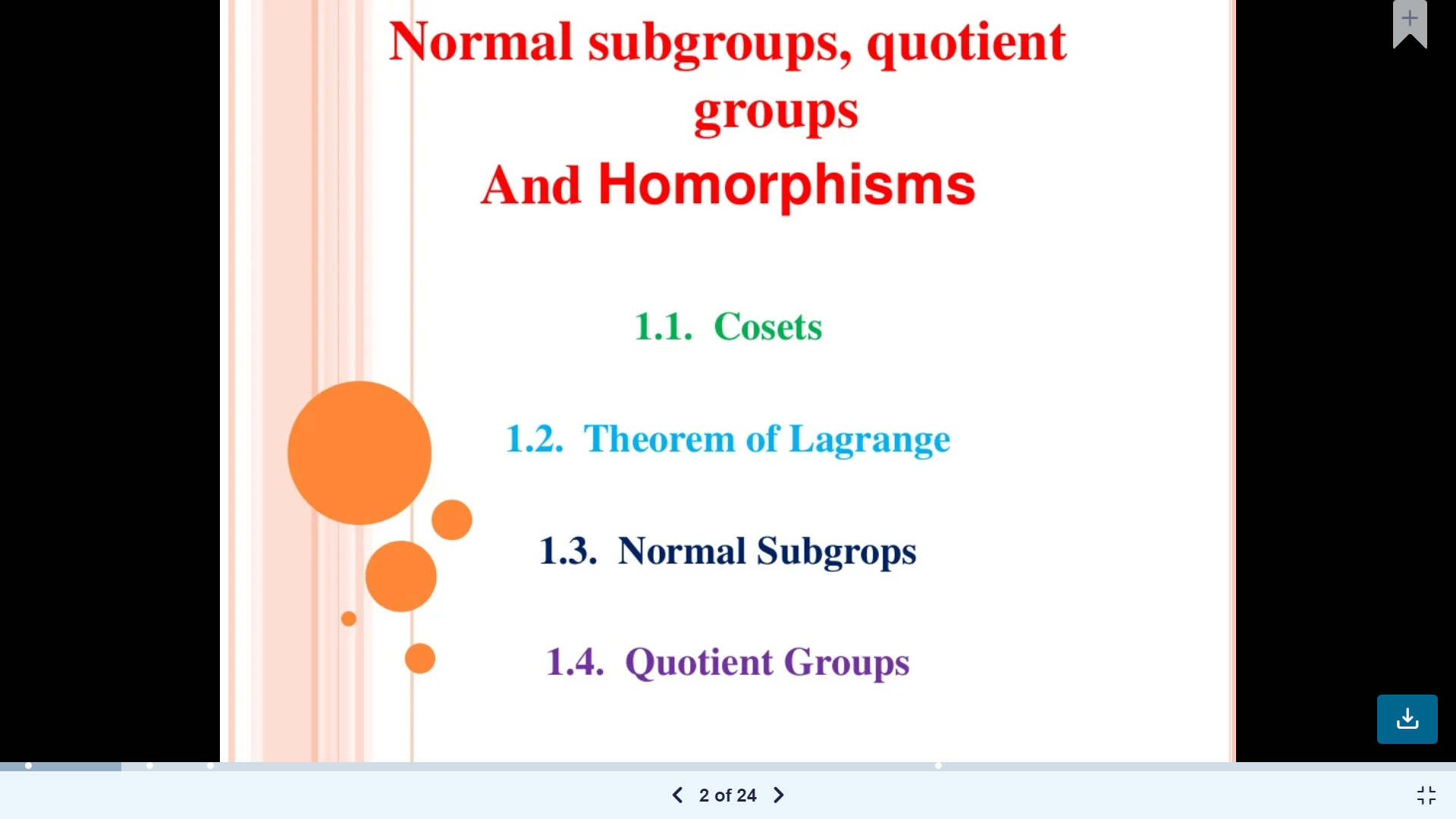 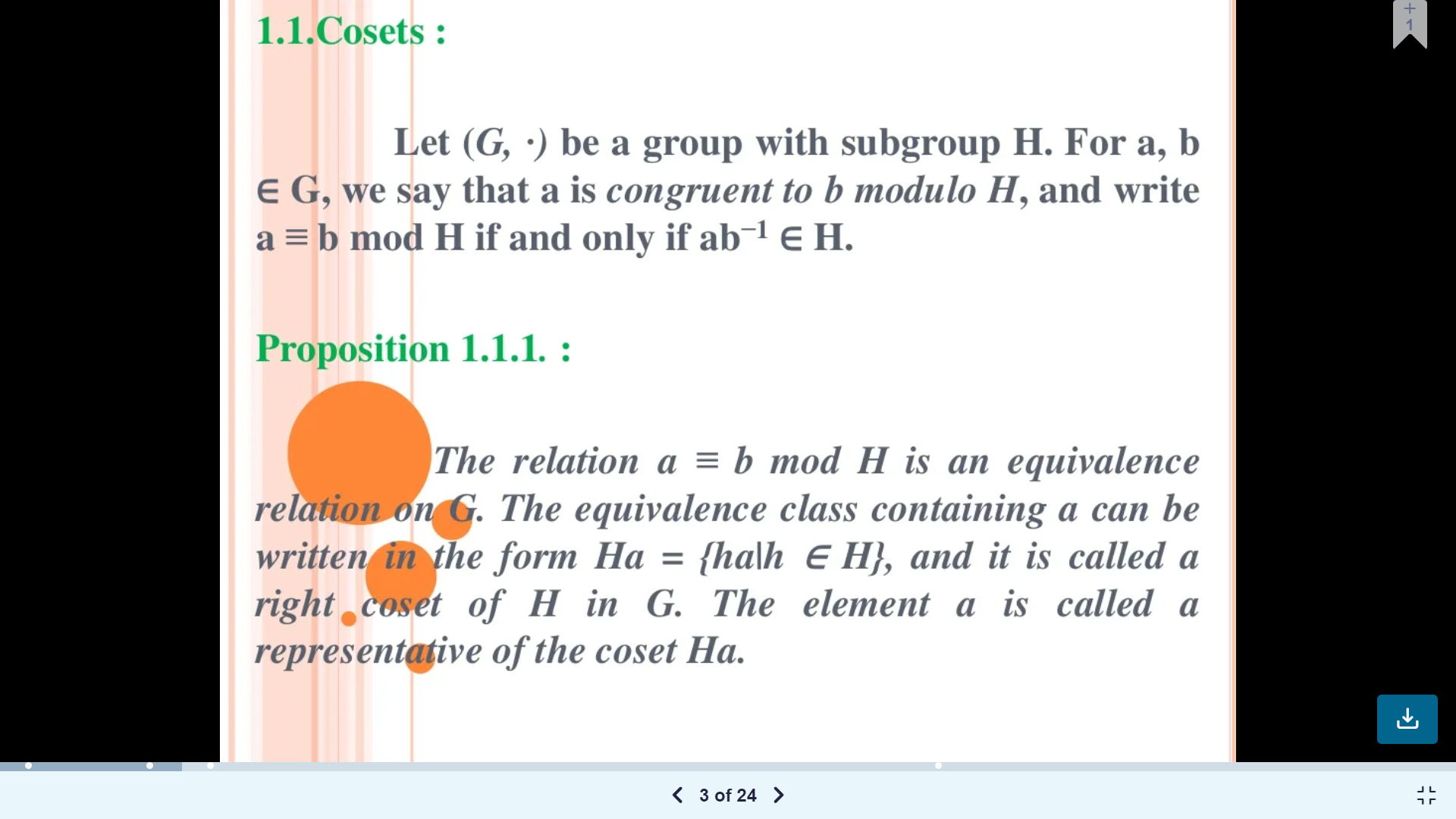 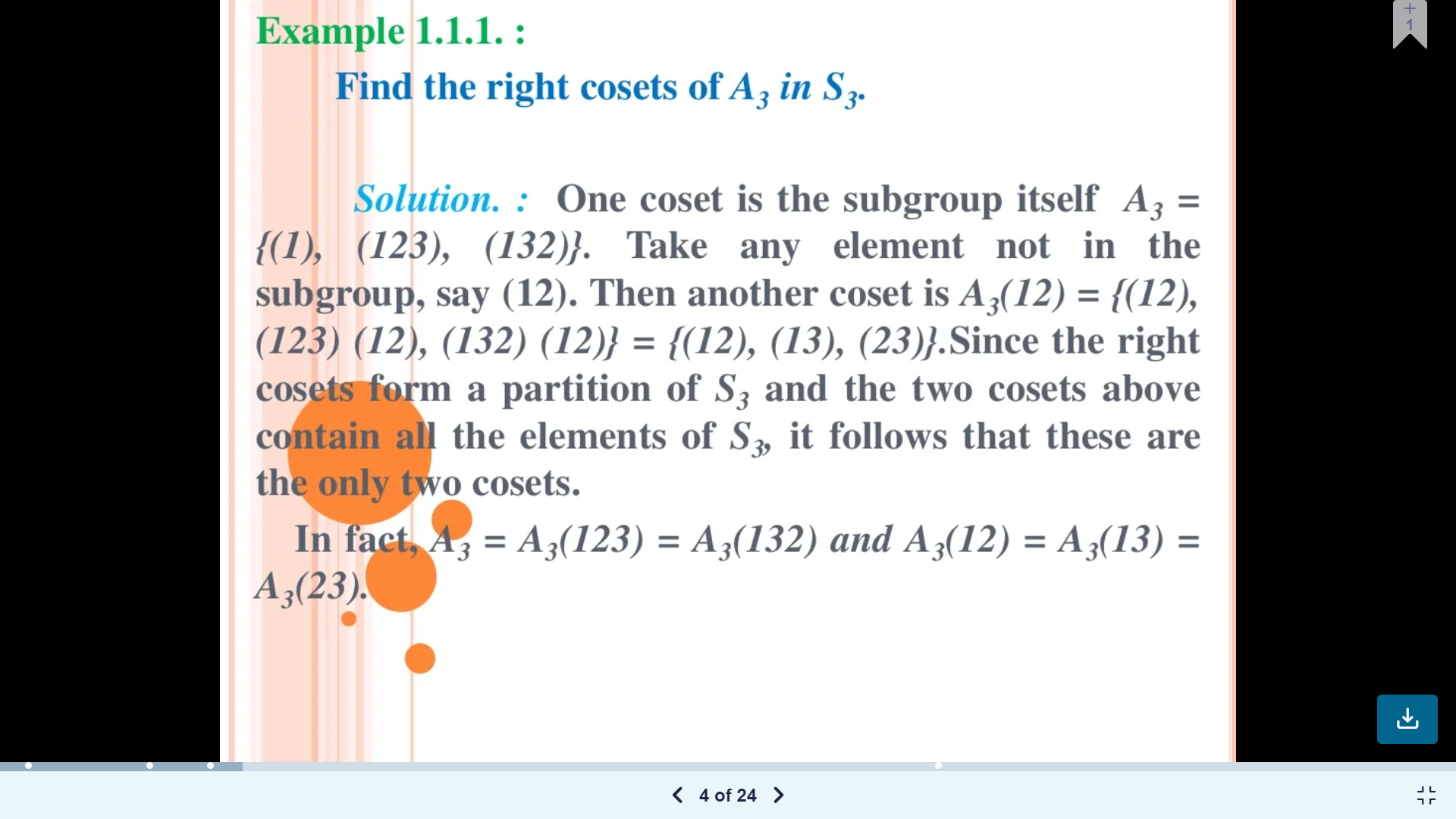 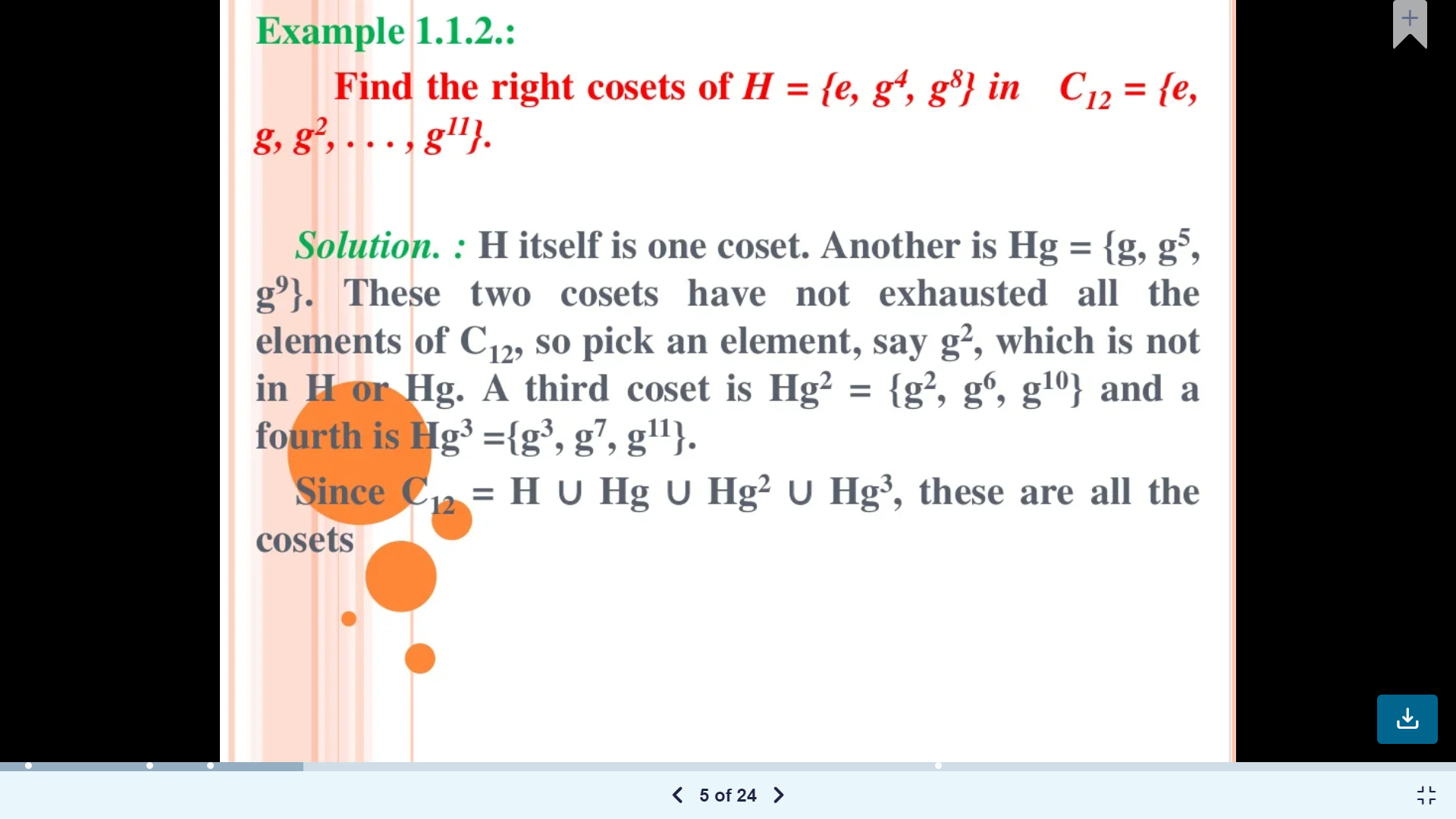 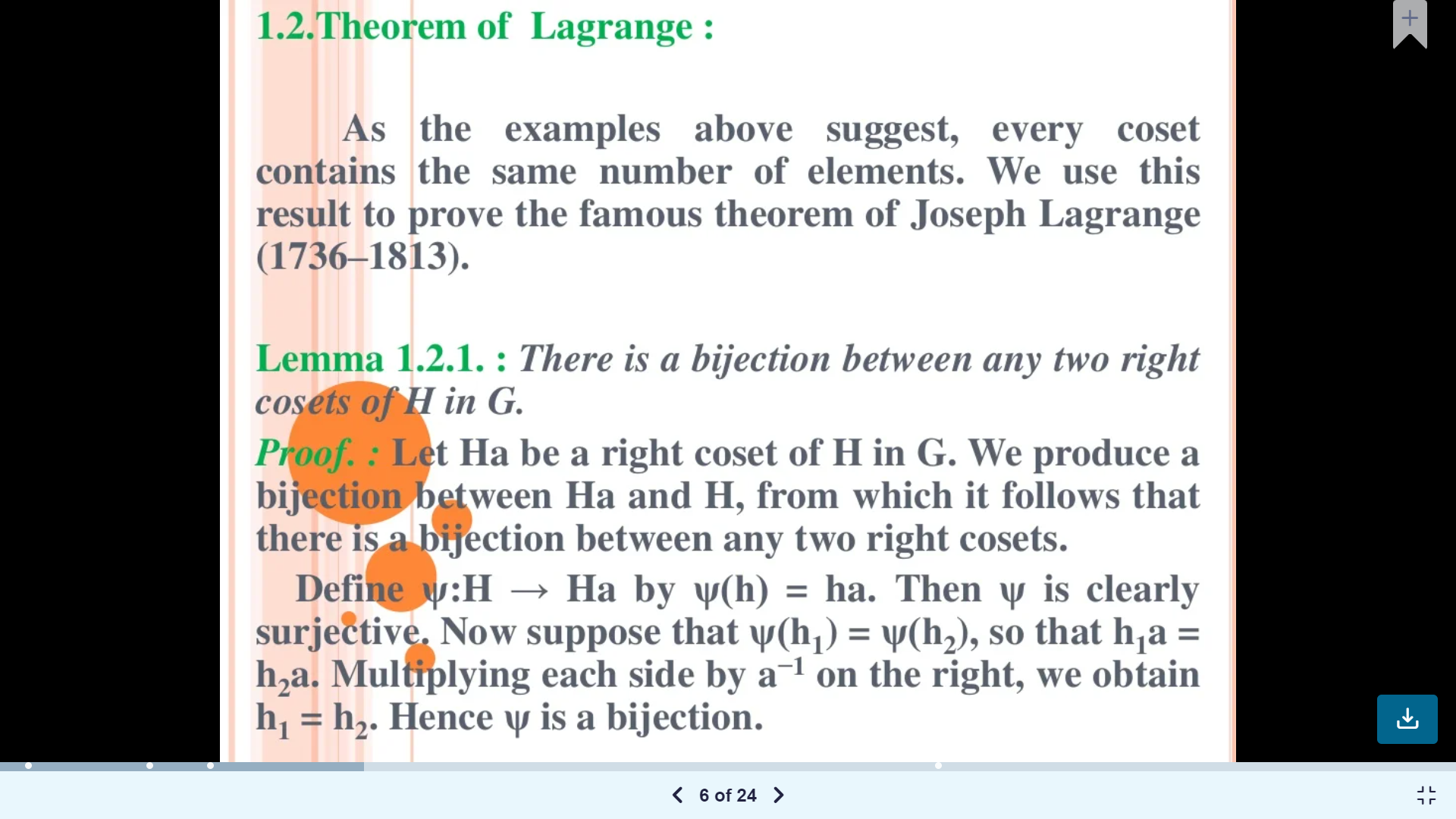 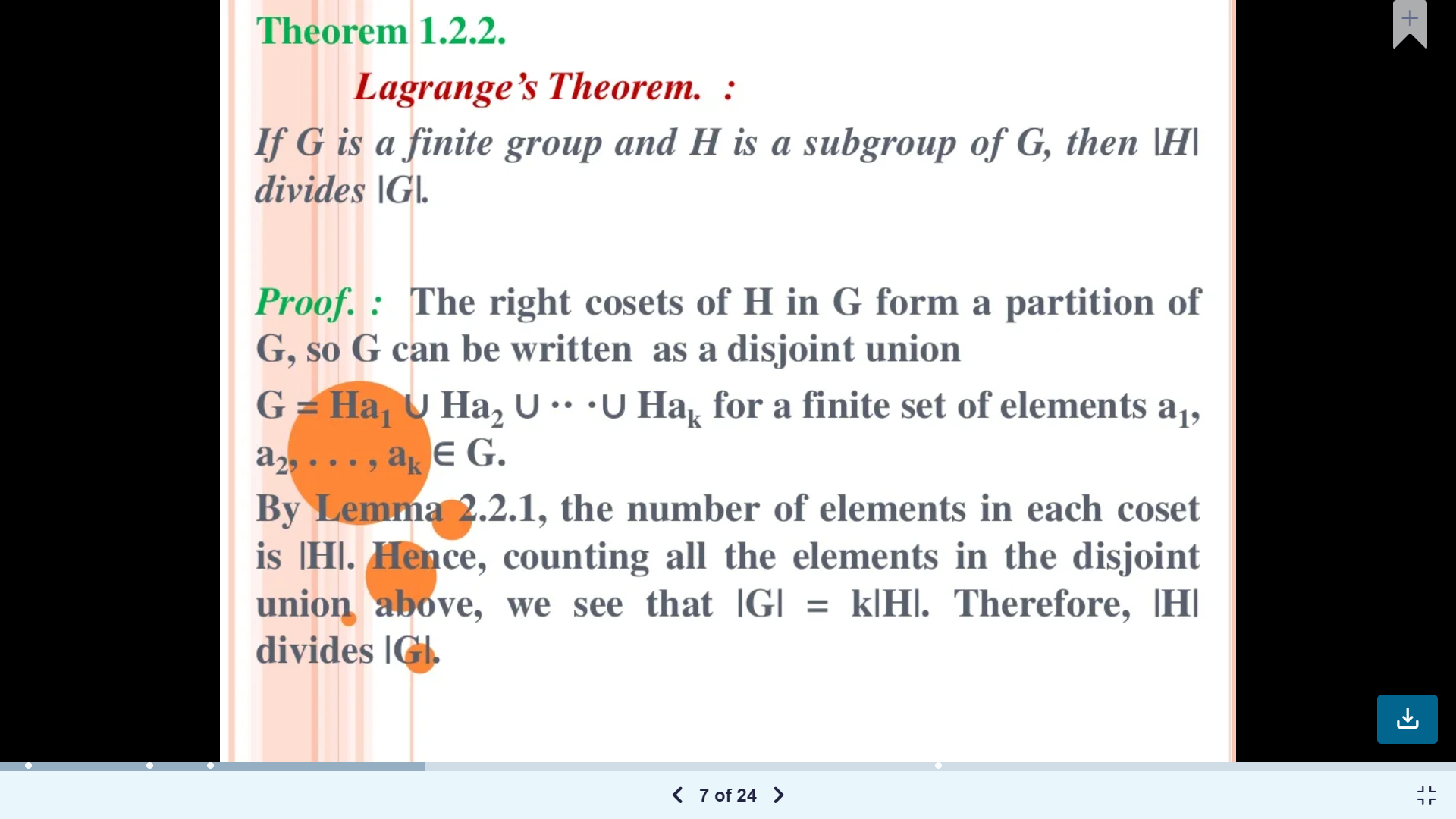 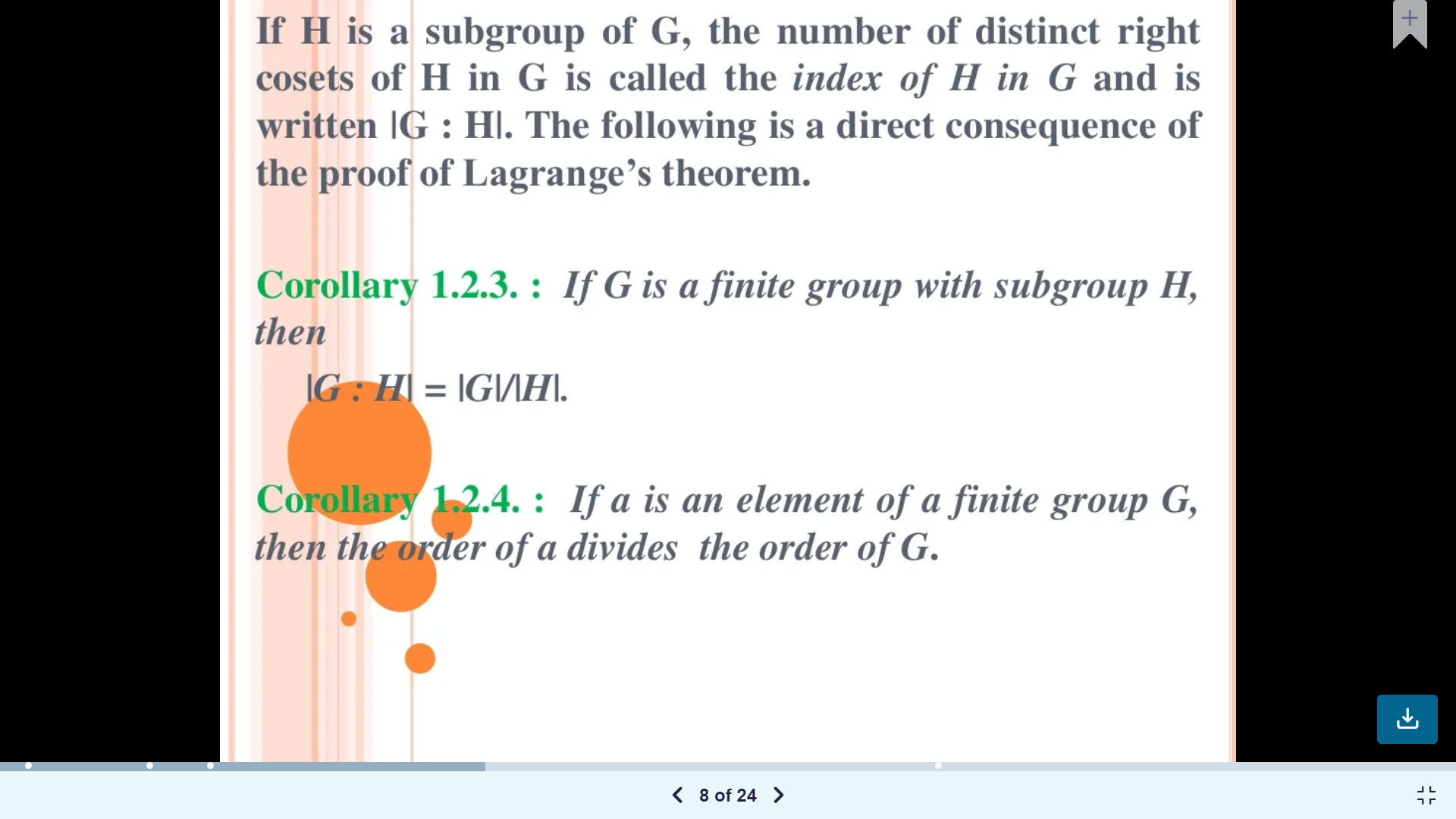 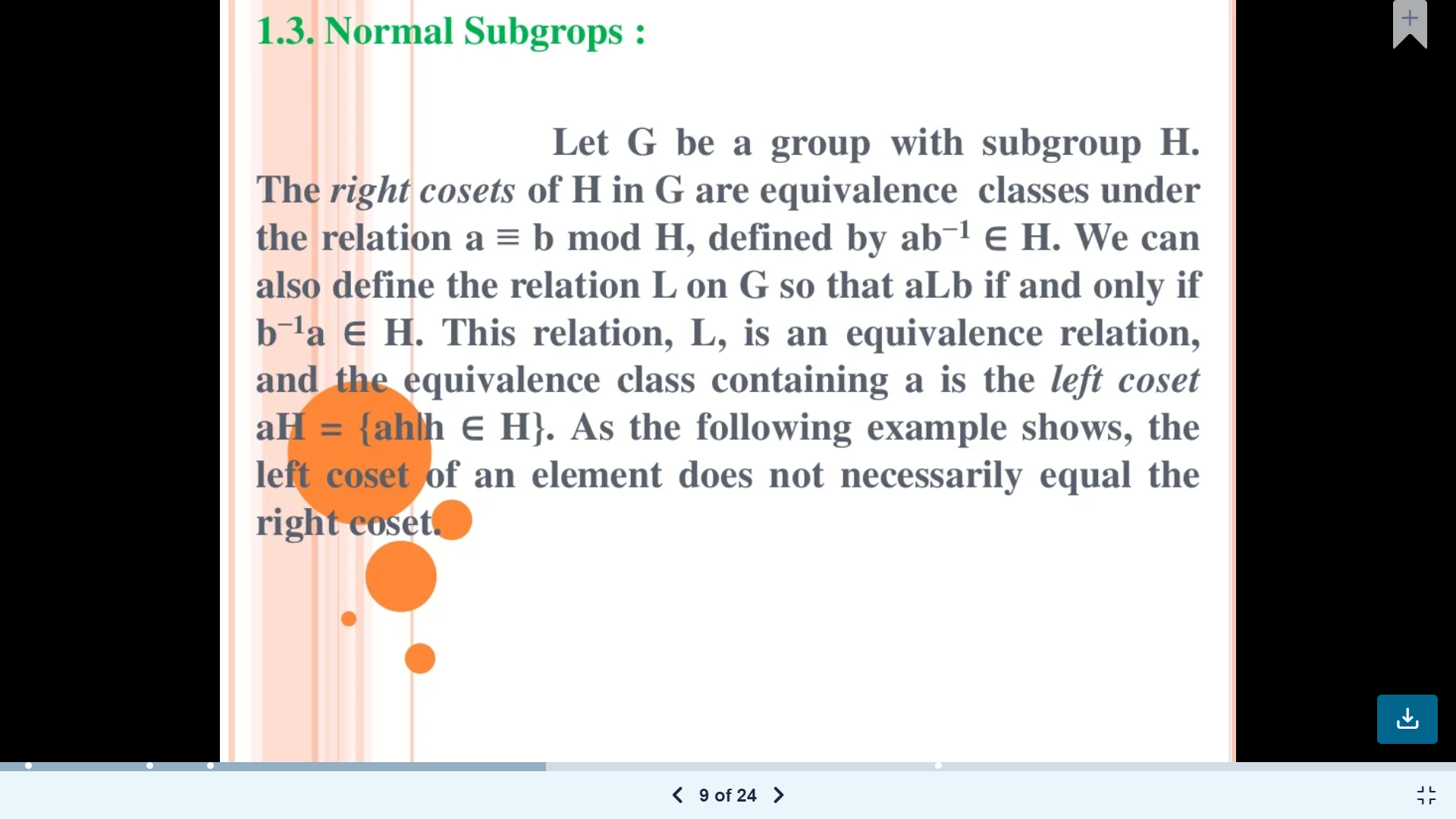 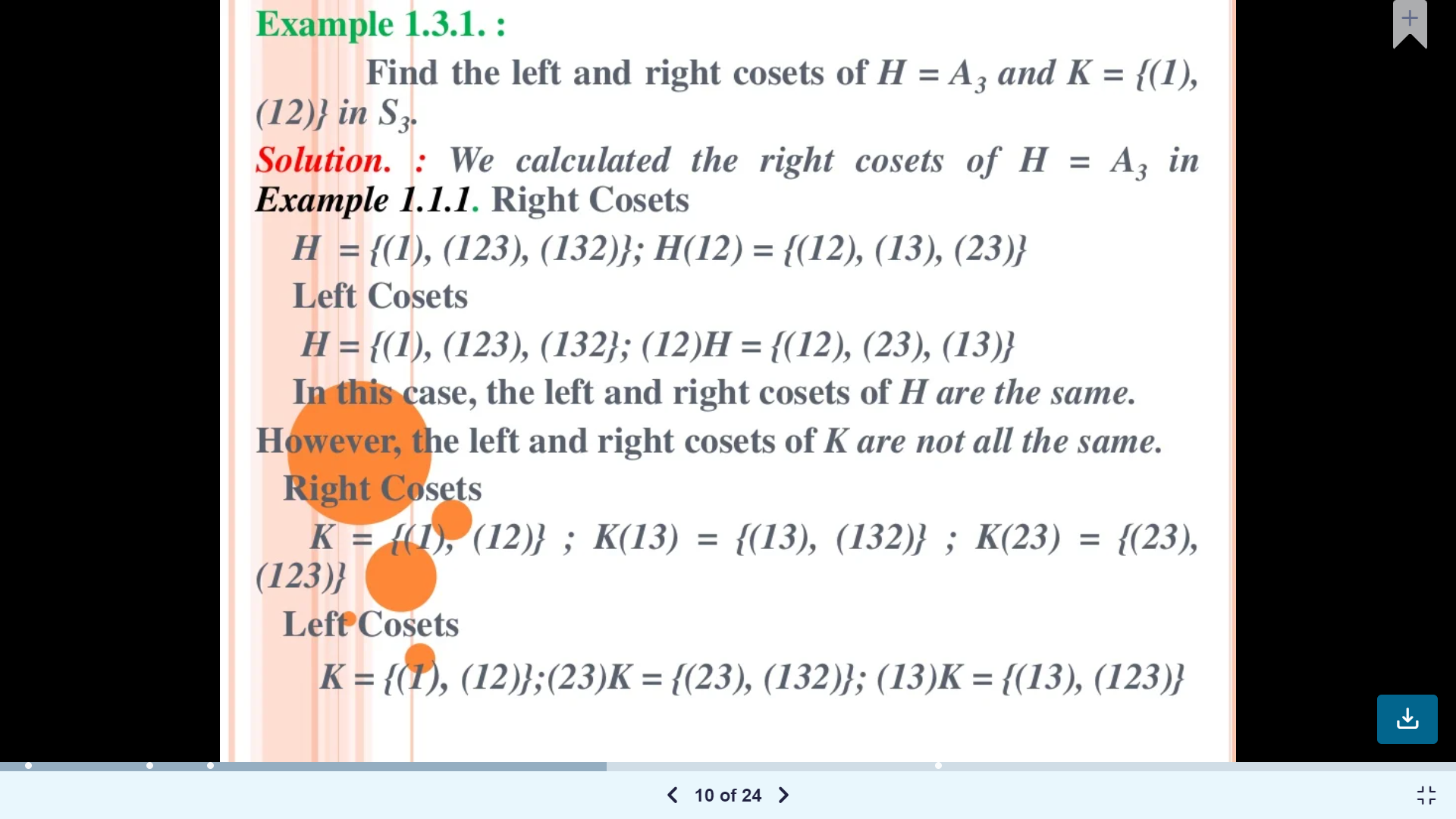 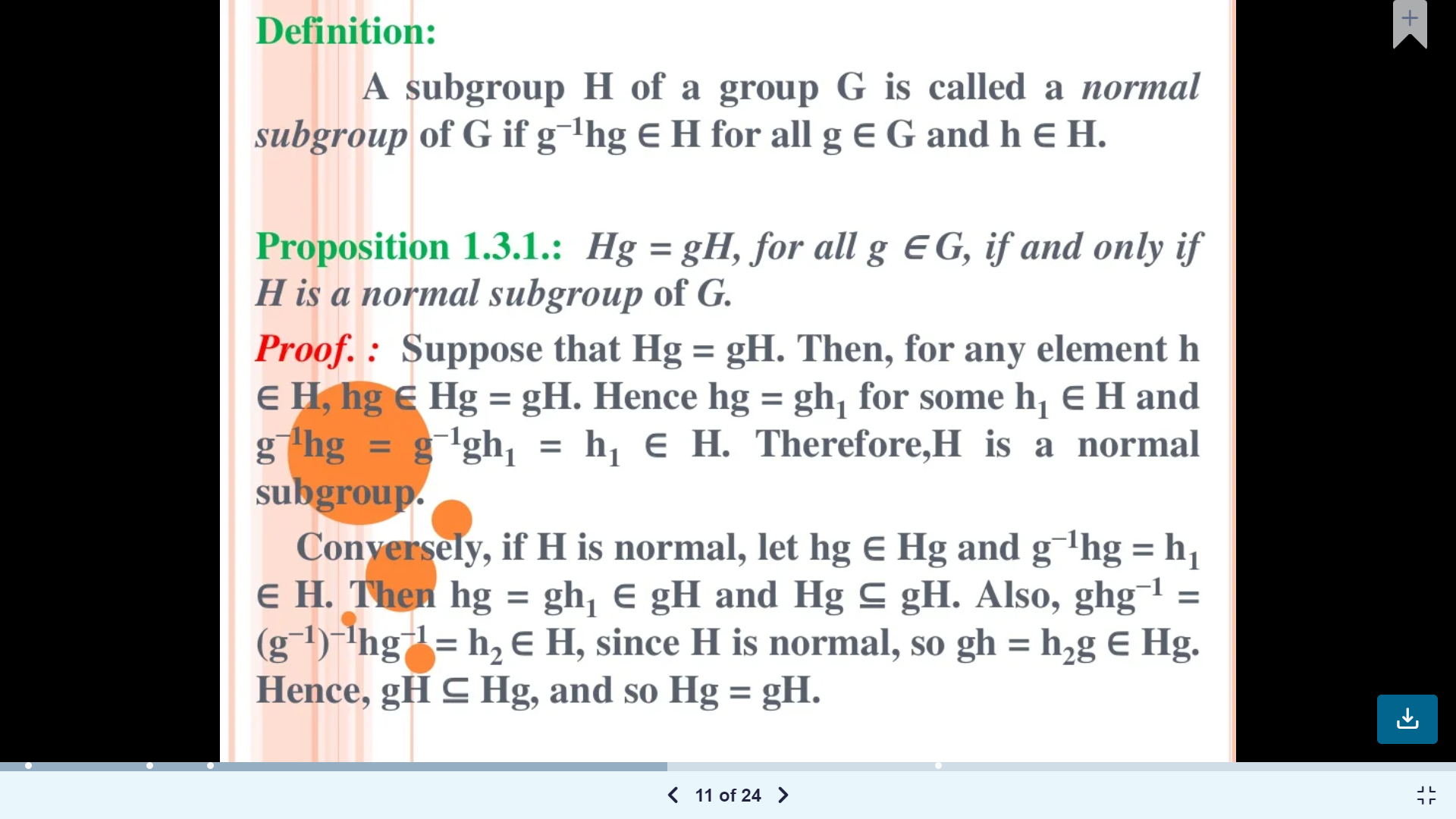 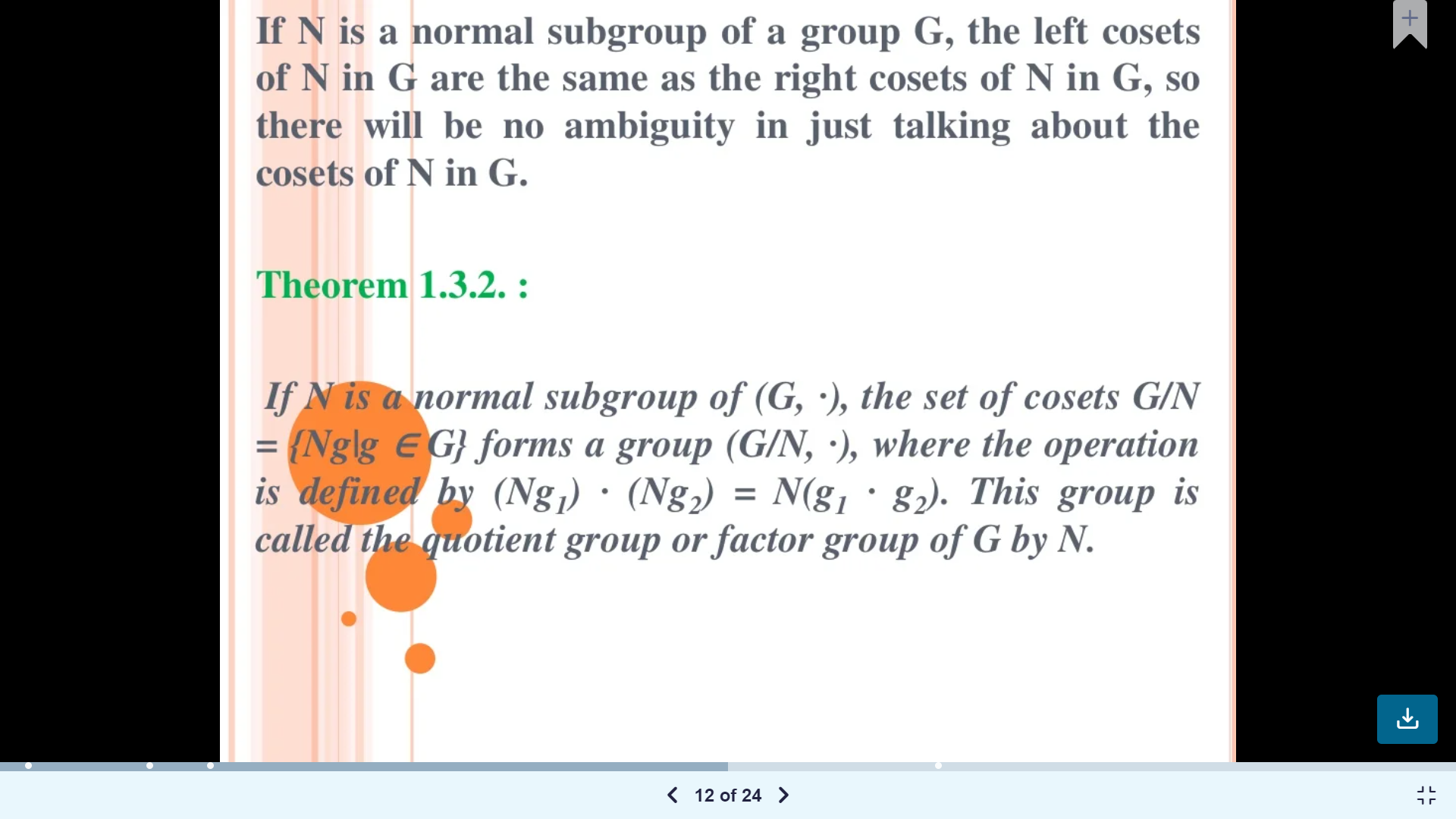 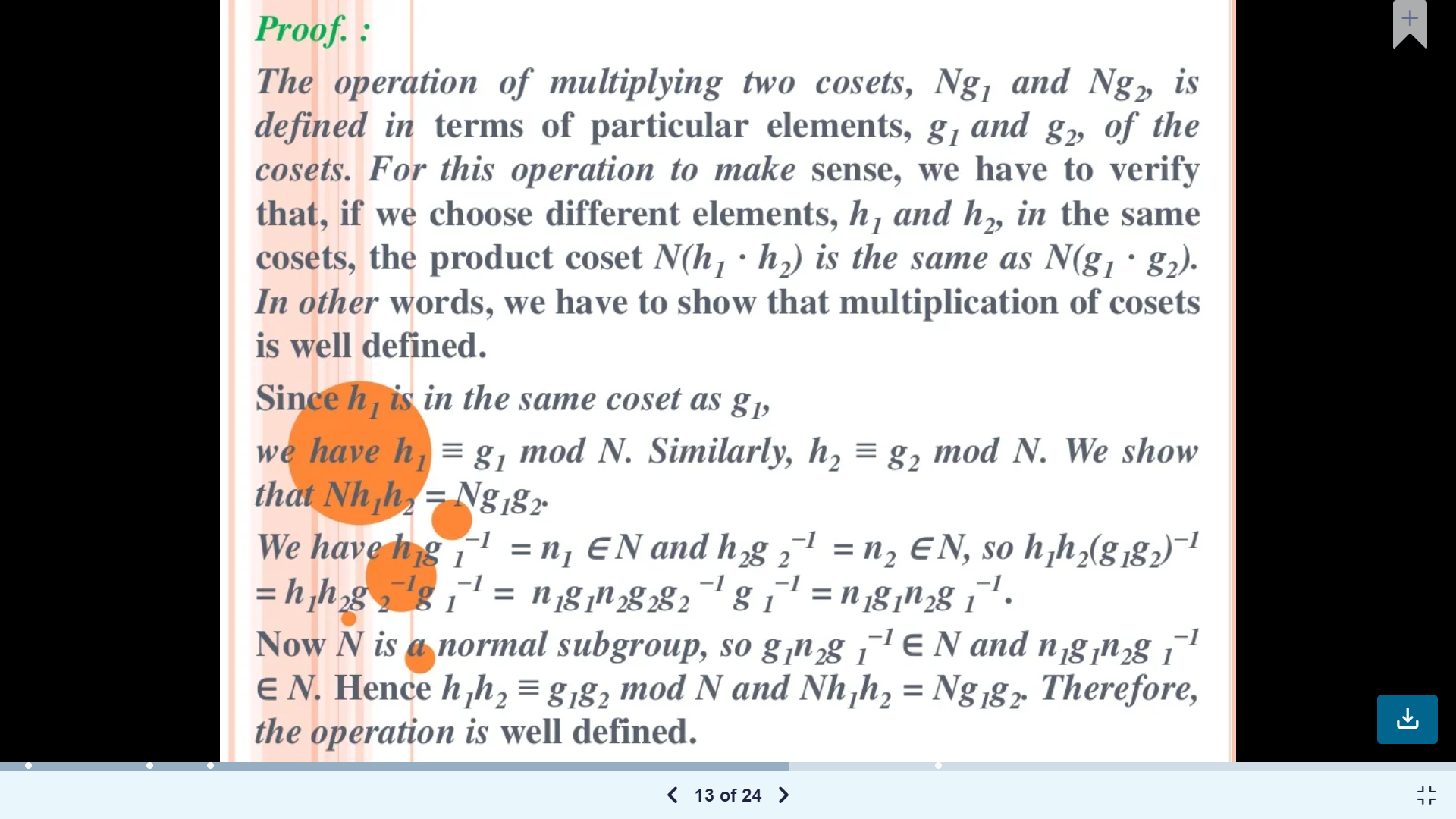 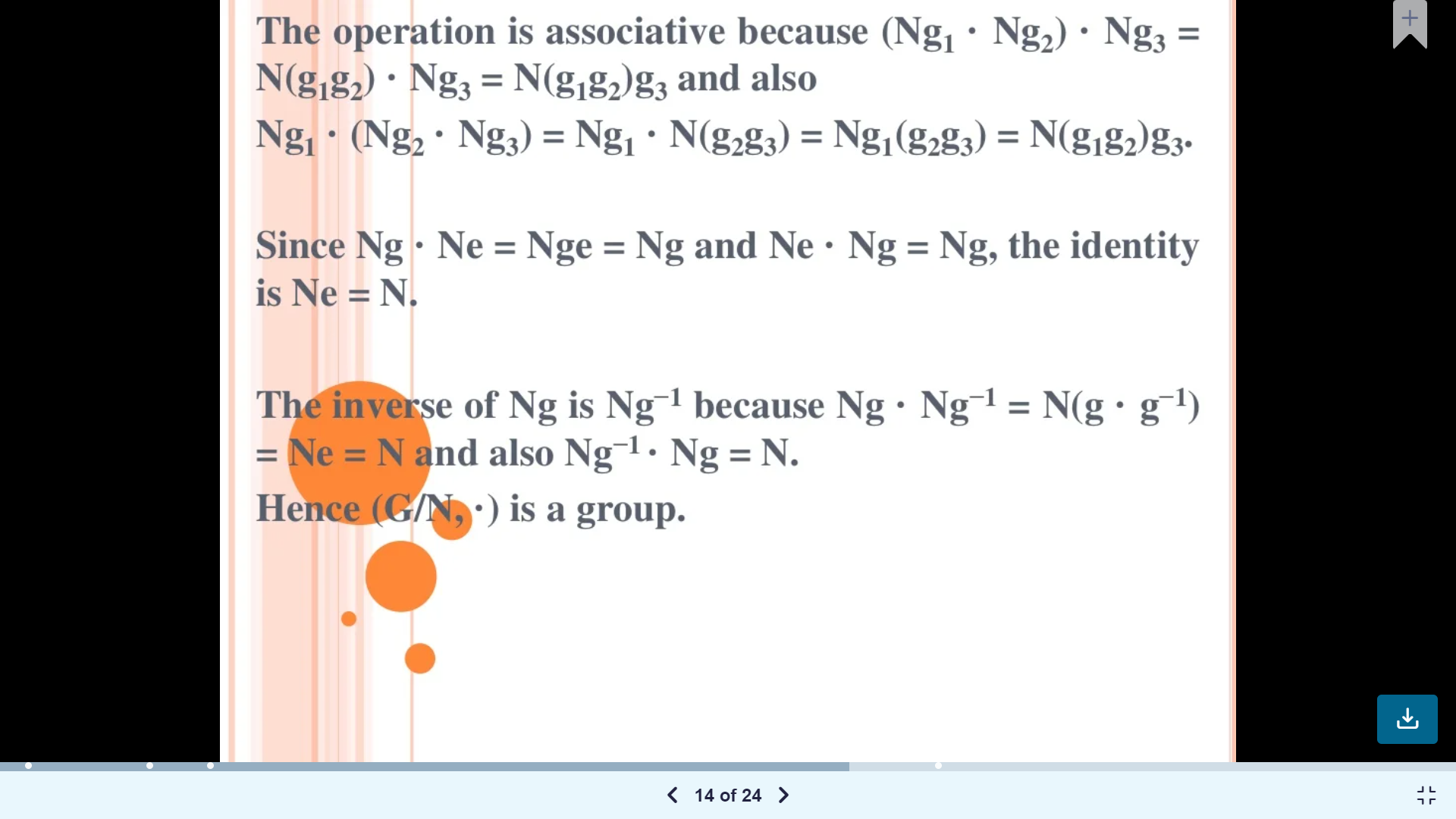 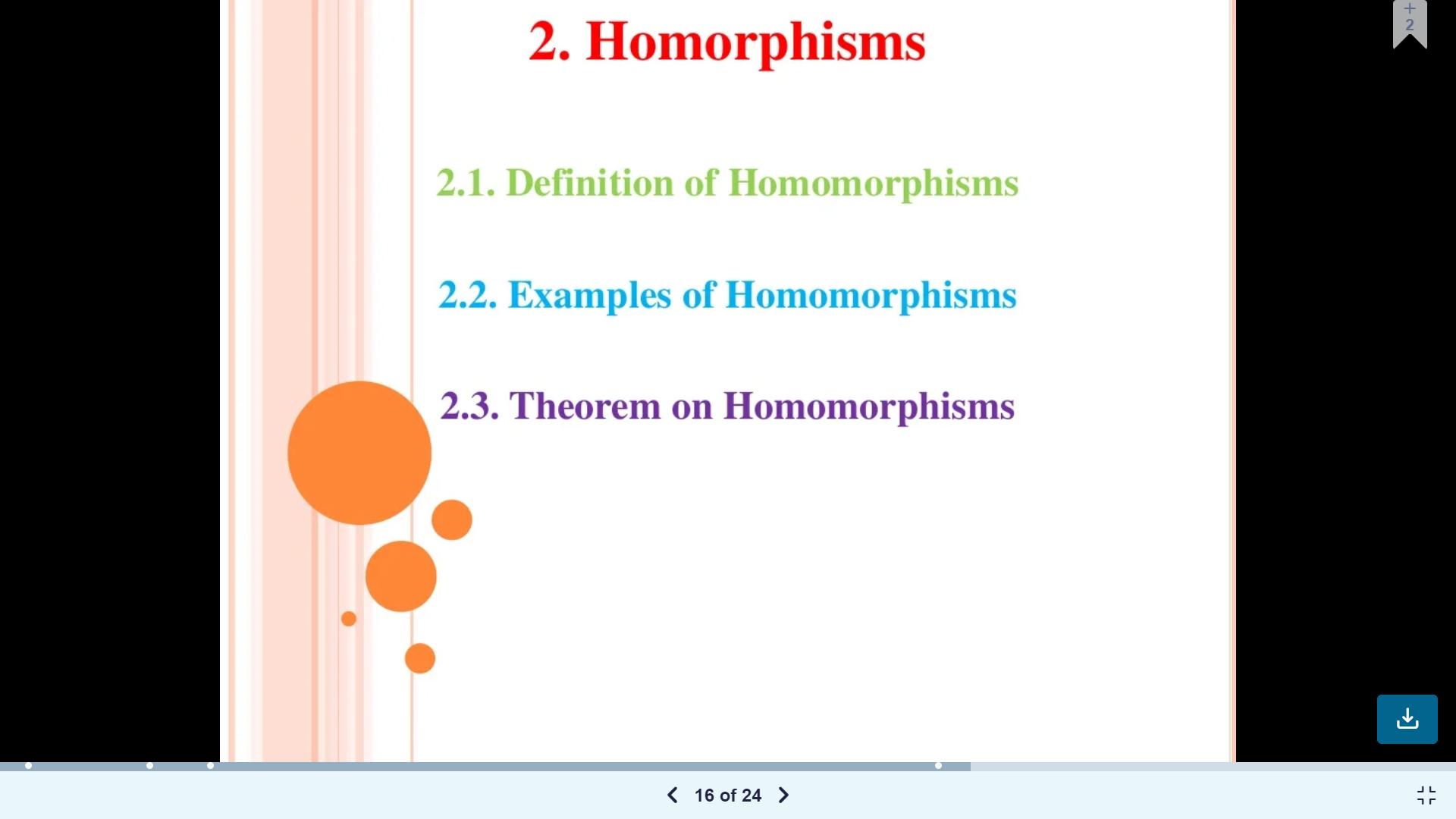 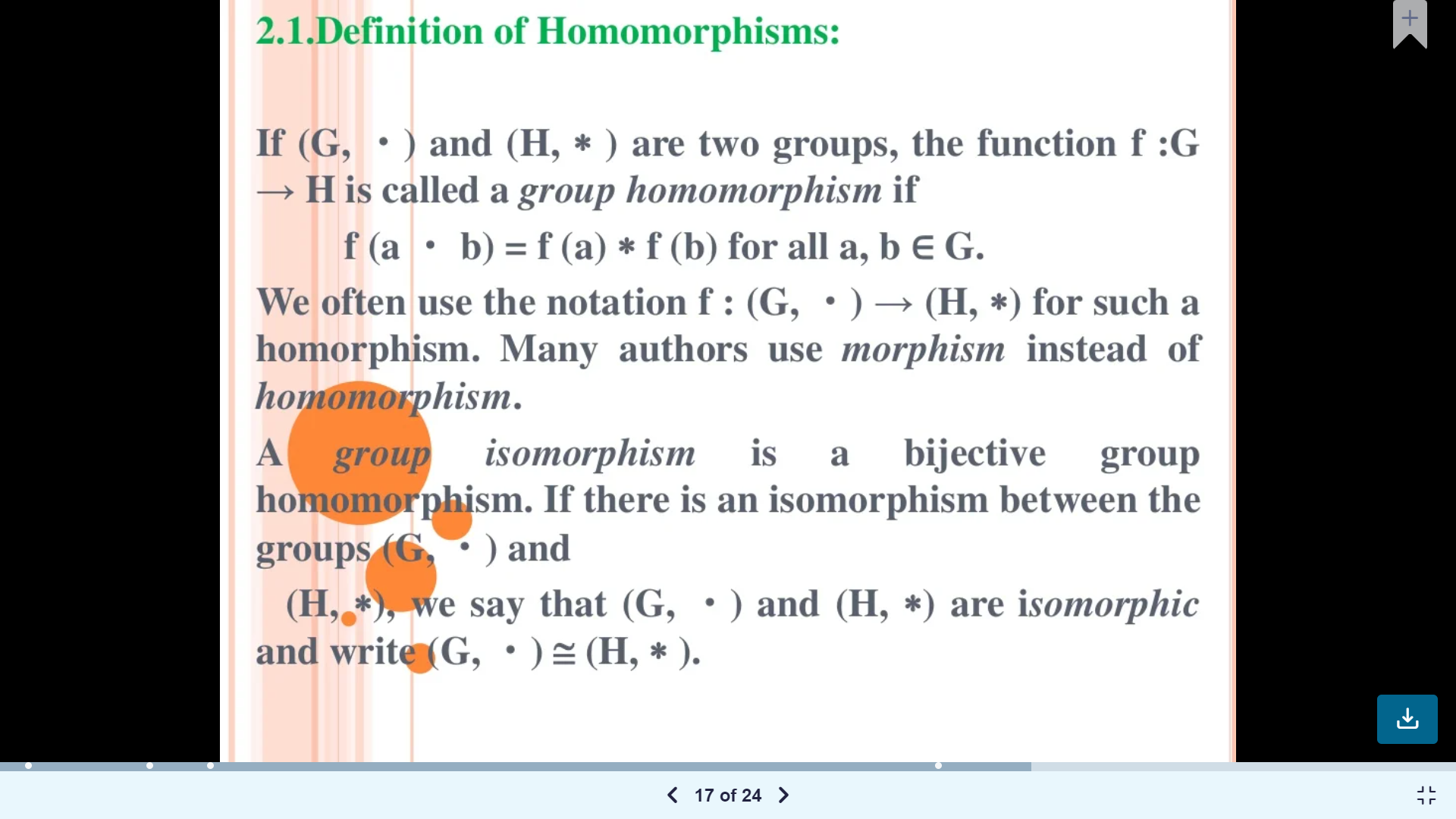 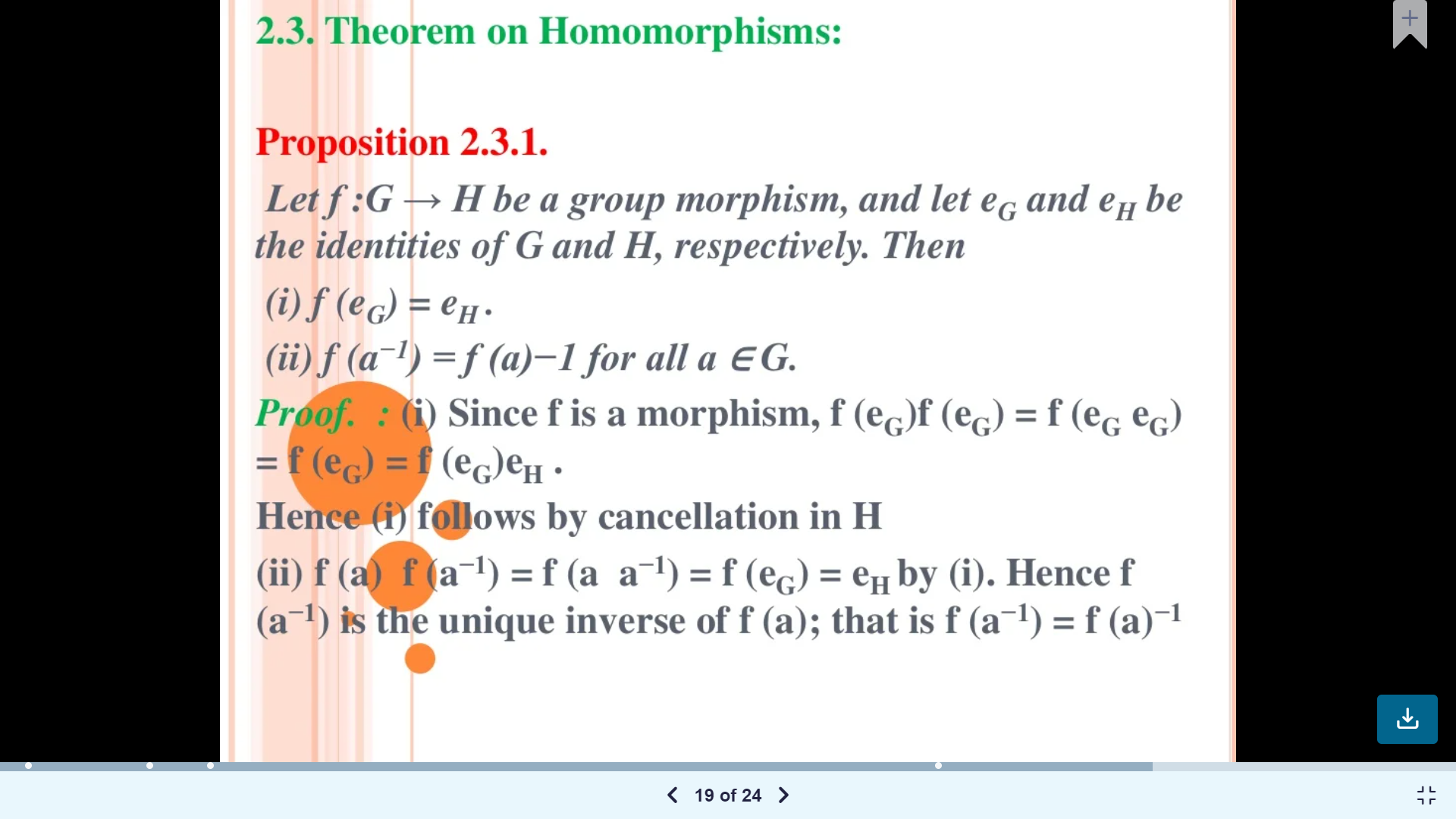 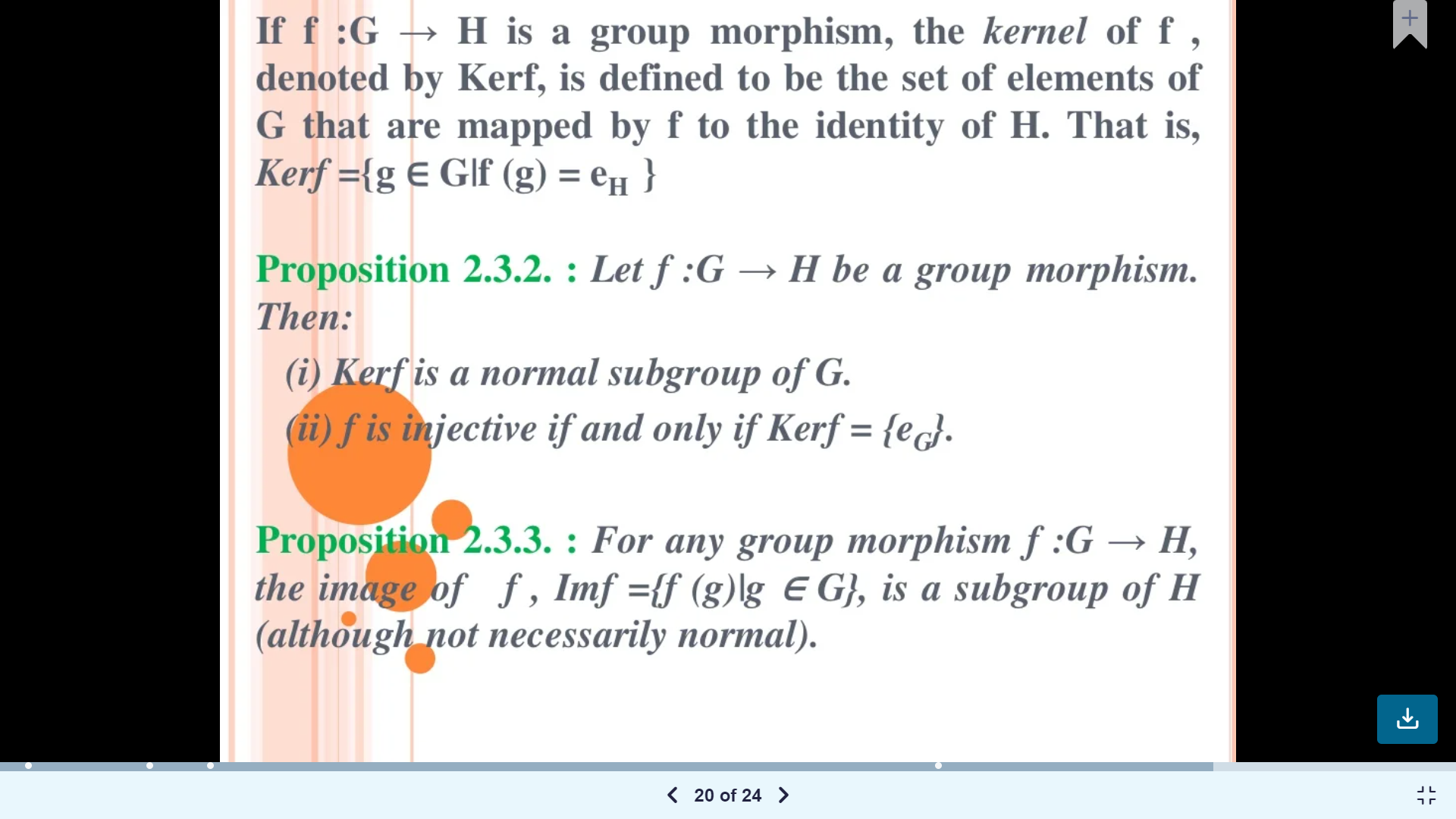 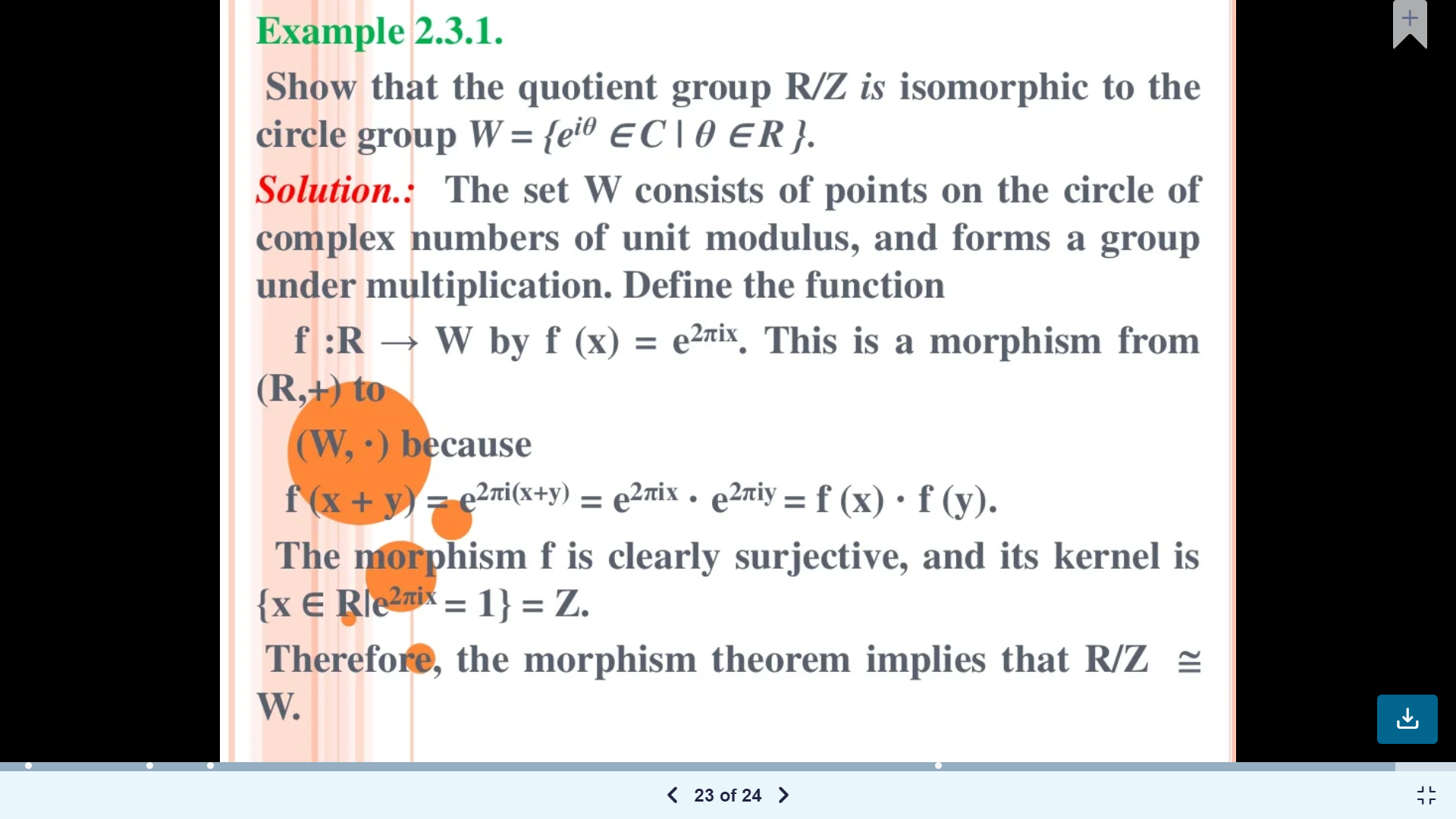 Thank You…